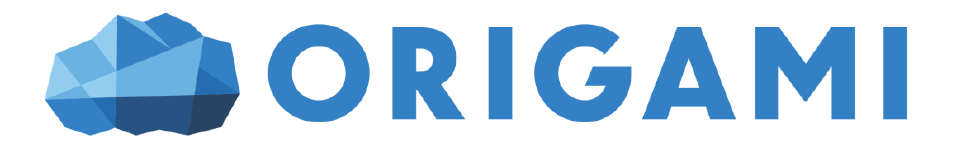 Optimized Resource Integration And Global Architecture For Mobile Infrastructure For 6G
3GPP SA5-Origami Joint Workshop Final Draft Agenda​
Simone Bizzarri
simone.bizzarri@fibercop.it 
Origami standardization manager
GA:101139270
Call: HORIZON-JU-SNS-2023-STREAM-B-01-01
Meeting Agenda
3GPP SA5 - Origami meeting agenda
Duration: 1.5 h (90 min)
Objectives: Presentation of Origami innovation topics and discussion of possible standardisation impacts for 6G 
(5 min) Introduction to the meeting
(10 min) Rel-20 3GPP SA5 Work Planning [by 3GPP SA5 chair]
(20 min) Global Service Based Architecture (GSBA): an architecture for 6G networks that extends the 3GPP SBA concept to all layers and domains of future 6G mobile systems.
(20 min) Zero-Trust Exposure Layer (ZTL): a novel Zero-Trust Exposure Layer that enables vertical tenants or other MNOs to program the mobile network according to their needs and maintain streamlined global operations.
(20 min) Compute Continuum Layer (CCL): serving the computing needs of all network domains with a common abstraction layer, providing Network Intelligence (NI) instances with a simple interface that can be operated at fast timescales, while hiding the complexity of the underlying virtualised and programmable hardware.
(15 min) Discussion and conclusion
27/10/2024
ORIGAMI
General information
Date: 5 December 2024
Time: from 13:00 UTC to 14:30 UTC
Materials: all materials presented during the workshop must be shared with participants.
The workshop will be organised online by Teams (the link will be sent as soon as possible).
27/10/2024
ORIGAMI
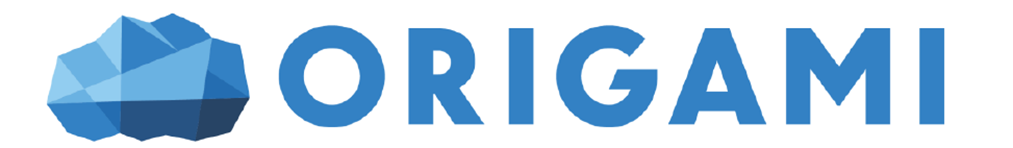 Thanks!
The ORIGAMI project has received funding from the Smart Networks and Services Joint Undertaking (SNS JU) under the European Union's Horizon Europe research and innovation programme under Grant Agreement No 101139270
www.smart-networks.europa.eu
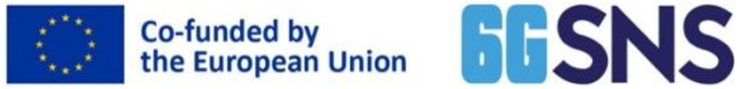